Finley’s First Step
1)	Be grounded in our experience of who 	we are in ego consciousness as human 	beings in relationship with others and 	take responsibility for the healing that 	needs to occur.
[Speaker Notes: This first step is really all about accepting our human condition.

--I want to unpack this step quite a bit.

--Our ego consciousness, as Finley defines it is:

	-Our thinking self in all that it thinks
	-Our feeling self in all that it feels 
	-Our remembering self in all that it remembers

--If we pause, we can also see that we are self reflective:

	--That we not only exist but that we also know that we exist.
	--That we think and know that we think. 
	--That we feel but we also know that we feel.
	--That we remember and we know that we remember.

--It’s this ability to be self-reflective that enables us to disidentify with the false self and forms the foundation for spiritual healing.]
Finley’s First Step
-We desire wholeness as human beings. 
				
-We are subject to the loss of wholeness through the experience of trauma.
		
-We are endowed with the capacity to heal. 

-In this capacity to heal ourselves lies also the capacity to heal others.
[Speaker Notes: --Finley gives four aspects of ourselves in ego consciousness that we have to come to terms with, or better, that we come to know as true:

	1- We desire wholeness as human beings. 
		--I would add that all that we do, whether adaptive or maladaptive, is an attempt to bend the arc of our lives 				toward wholeness

			--Carl Rogers humanistic approach– the assumption that we’re all doing the best we can
		
	2- We are subject to the loss of wholeness through the experience of trauma

		--Our aloneness becomes apparent

		--Things happen to us: we are invaded or abandoned and violated and betrayed– we suffer and we lose our 					footing

	3-We are endowed with the capacity to heal.  Diana Fosha, the creator of AEDP, the method of psychotherapy that I practice calls this self-righting capacity 		“transformance”

	4-In this capacity to heal ourselves lies also the capacity to heal others—they psychotherapeutic encounter]
Finley’s First Step
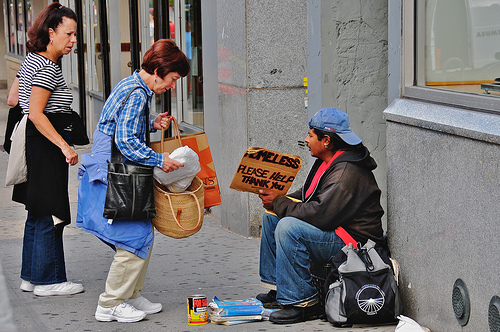 [Speaker Notes: --I would add that part of this first step is accepting the inverse is also true: 

as we accept that we are endowed with the capacity to heal ourselves and one another, we must also accept that we are each and all capable of causing and perpetuating trauma in ourselves and one another—that the dark side of the ego’s power to bring about healing is the power to inflict deep woundedness. 
 
	--Henri Nouwen speaks to this:  
	
	 “Through compassion, it is possible to recognize that the craving for love the people feel, resides also in our own hearts, that the cruelty the world knows all 	too well is also rooted in our own impulses.  Through compassion we also sense our hope for forgiveness in our friends’ eyes and our hatred in their bitter 	mouths.  When they kill, we know we could have done it; when they give life, we know that we can do the same.  For a compassionate person nothing human 	is alien: no joy and no sorrow, no way of living and no way of dying.”

In traumatology we say that trauma that is not transformed is transmitted—listening to stories of intergenerational trauma makes this truth abundantly clear.  

We can end the transmission of trauma and begin to heal from it’s effects

	--First, by accepting the woundedness inherent in our human condition and the capacity that we have to weaponize our 				woundedness 

	--and second, by in taking responsibility for the woundedness we have caused and colluded with in ourselves and one another
		and working to transform it.]
Seven Channels of ExperienceAdapted by David Mars
[Speaker Notes: Being grounded in ego consciousness, that is in our identities as real life, flesh and blood human beings means being grounded in our experiences as human beings.  

David Mars, the founder of AEDP for Couples has a a really wonderful job of helping patients access their experiences through the seven channels you see here.  

They form part of the meditation I used at the beginning of the workshop and form the basis of many of the questions we’ll use to try to put words on our experiences in the exercises we’ll do through out the day.   

The channels are overlapping]
Finley’s First Step: Becoming Grounded in Ego Consciousness
Defenses
Inhibitory Emotions
Events
Perceptions
Thoughts
Core Emotions
Fear, Sadness, Anger, Disgust, Excitement, Joy
Core State – Authentic Openhearted State
Calm, Curious, Connected, Compassionate, Confident, Courageous, Clear
Adapted from:
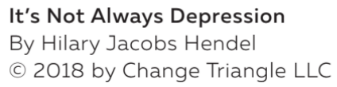 [Speaker Notes: -For us bonding mammals, a big part of our human experience is the experience of emotions.  

-As an attachment focused and emotion focused therapist, I think it’s really important to ground ourselves in basic understanding of how our emotions can be experiences that lead us to or away from our True Selves.  

-Here, I’m proposing that what my model of psychotherapy calles Core State, is very much akin to Merton’s True Self.  

-Hilary Jacobs Hendel:  AEDP Institute Faculty Member 

-

The Change Triangle - It’s Not Always Depression]
Finley’s First Step: Becoming Grounded in Ego Consciousness
Defenses
	
Anything we do to avoid feeling our emotions
Inhibitory Emotions

-Anxiety
-Shame
-Guilt
-(Anger)
Events
Perceptions
Thoughts
BLOCK
Core Emotions
Fear, Sadness, Anger, Disgust, Excitement, Joy
Adapted from:
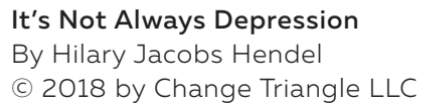 [Speaker Notes: Blocks:

	Can be cultural and are very often gender based:  
		
		-boys don’t cry
		-nice girls don’t get angry
	
	Reinforced by family:
	
		-If we were sad my dad used to ask us if we wanted something to cry about.
		-What kind of a rhetorical emotion shaming question to ask.  

Abbi story]
Finley’s First Step: Becoming Grounded in Ego Consciousness
Defenses
	
-Talk fast, get it over with
-Disconnect from the  experience
-Avoid eye contact
Inhibitory Emotions

-Anxiety
-Shame
Public Speaking
Name it!
Own it!
Seek support!
“A 39 year old man should not be afraid of public speaking.”
Core Emotions
Fear
Core State – Authentic Openhearted State
Calm, Curious, Connected, Compassionate, Confident, Courageous, Clear
Adapted from:
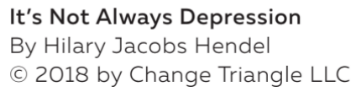 Experiential Exercise
Becoming Grounded 
in
Ego Consciousness
Experiential Exercise
--Begin a timeline of your psychological and physical 	health.

--Choose one event from that timeline (3-5 level of 	intensity) to hold in mind today as we do this 	work.

--Use the reflection questions from your handout to guide 	your exploration of the event you have chosen.
Experiential Exercise
Becoming Grounded 
in
Ego Consciousness
Finley’s Sixth Step
6)	Learn to live in the axial moment in 	which being present to suffering 	evokes a spiritual awakening that 	transcends suffering.
[Speaker Notes: --In the first step, we come to see ourselves as grounded our human experience of being human. 

--In the second step, we come to see ourselves as grounded in ego consciousness AND as so much more than the ego, so much more than the self that things happen to as we come to have faith in the transcendent nature of our spiritual experience. 
	
--In the third step, we accept that our suffering is rooted in our estrangement from spiritual experience

-- In the Fourth Step we commit ourselves to the practice of meditation, through mindfulness, through Centering Prayer, through whatever path we choose that most profoundly speaks to us in the depth of our hearts.


--In the Fifth Step we come upon the truth, that our spirituality cannot be a route of escape
	
	--In the Fifth Step we deepen the work that was done in the First Step where we learned to face ourselves day by day as we really are.

	--We learn to face ourselves, and the ways that our suffering has made it’s way into our minds and hearts and become internalized in our defenses, habits, 		and the ways in which we act out when that within is which is lost and broken is triggered and becomes reactive.

	--In the Fifth Step we learned to that we must learn to approach these lost and broken parts of ourselves with deep compassion and humility:

		--We learned that those parts of ourselves are precious and loveable and that they are our teachers 

--In the Fifth Step, we learned THAT we must be willing to circle back around to gather up all that is lost and broken within ourselves and one another.   

--In this Sixth Step, we learn HOW to do that and we enter more deeply into this idea of the axial moment which is the turning point where suffering becomes the fertile field where healing from suffering takes place.

--The work, in this step, is to approach the hurting place over and over and over again with love and compassion and patience and as Finley says, “to touch that hurting place with love until the suffering is dissolved in love and nothing but love remains.” 

--Finley identifies a misconception that serves as a barrier to our healing that we encounter in this process which we address in this step. 
 
	--That barrier is the erroneous believe that suffering and freedom from suffering are polar opposites. 

	--He says that in ego consciousness, in sequential time, that appears to be true. 

		--We say, “I wasn’t suffering in THIS way before THIS happened so there appears to be a clear beginning to our 					suffering.”

		--This leads to a “get over it” mentality.   

	--This way of thinking leads us to believe that freedom from suffering is a goal to be attained rather than a path to be traveled. 
  
	--It causes us to resist the truth that we came upon in the Fifth Step and induces us to collude with the lie that in order to be loveable, we must be fixed.

	--This way of thinking causes us to avoid entering into our own suffering and that of others.

	--If we never enter into the suffering, our suffering will never be healed.

--Let’s look at this lie that suffering and freedom from suffering are at opposite ends of the pendulum of human experience.

	--Walking in to the waiting room of the office where I practice, there is a sign that says “Life doesn’t have to be perfect to be 		wonderful.”

	--Isn’t that true?  That if we are always waiting for ourselves to be fixed, for our problems to be resolved, for our circumstances to get better, we will never 	enter deeply enough into the present moment to experience it’s beauty and preciousness.
 
	--There are many ways in which we can see that suffering and freedom from suffering exist side by side.]
Finley’s Sixth Step
“Isn’t it true that it has become rich and deep in their willingness to walk through those painful places and it sifts them like wheat and transforms them in the rich inner happiness of love.” 

-Finley
[Speaker Notes: --Finley gives the example of intimate relationships.  He says, “Isn’t it true that any intimate relationship which has really ripened and become 		rich and deep has not ripened because the two people in that relationship have never known the painful moments of feeling powerless to be 		understood by the other, have never known the painful moments of uwittingly hurting the other.  Isn’t it true that it has become rich and deep 		in their willingness to walk through those painful places and it sifts them like wheat and transforms them in the rich inner happiness of love.”  

		--If I look at my own story of trauma and healing, I can see without a doubt that who I am today as a human being, whatever interior wisdom I 		may possess, whatever capacity for compassion I may have, whatever healing presence I may bring with I sit with someone who is suffering is 		a direct result of own woundedness and the path that I am on in the acceptance and healing of that woundedness. 

			--In a very real way, I can say that I wouldn’t be sitting here talking to you about this if I weren’t 						wounded in the way that I was.

			--And so, the origins of my own healing and the origins of my healing work are in my own trauma. 
 
			--So while it might appear that suffering and freedom from suffering are at different ends of the spectrum, at a deeper level we 			can see that freedom from suffering lies within the experience of suffering itself—this is why we must be willing to enter into 			our own suffering and that of others in order to transcend it.  
		
		--Isn’t that true for all of us?  Isn’t it true that who we’ve come to be, whatever wisdom we carry comes in large part from our experiences of 		suffering and what we’ve learned in those experiences.

		--Finley says,  “If we say that the issue is that we can’t see our God-given, Godly preciousness because the density and intensity of our ego’s 		confusion about itself is blocking the view.  Isn’t also true that the density and intensity of our confusion about ourselves is dissolved in 		leaning into suffering in a loving and engaging way.”

Finley makes two points here and I want to make sure to reiterate them:

We have to be very careful about romanticizing suffering in our response to the suffering of others.  We can never romanticize the desert by telling the suffering person how beautiful the cacti are.  

--We can hold this truth in one hand and use it ground us in that which transcends us 

--One of my professors in graduate school said that the words “at least” should never come out of a therapist’s mouth as in “you’re suffering enormously but at least you’ll learn something from it.”

--The only response is to look the person in the eye and to say, “I’m so sorry that this is happening and you’re not alone.”

--Finley says, “Unless we meet the person in their suffering, we betray the experience of their suffering and we mock the experience of their desolation.”  We must be willing to acknowledge and enter into the profoundness of that suffering. 

--Finley illustrates this encounter in the following way which deeply speaks to me.  It’s an image that is true both in the context of sitting with someone and accompanying them in their healing journey and it is true also in the way that we approach those parts of ourselves which are still wounded and in need of healing.  The image is this:

	--As we sit with someone, we recognize that that are in the circle of their suffering and we are in the circle of our own suffering. 
 
	--If we remain outside the circle of their suffering, detached, observing, judging, and are never accessed by their pain, they remain alone in their suffering.

	--We have to be willing to put one foot inside of the circle of their suffering and experience it with them.

	--We have to be willing to pay the price for this, and the price is this:  as we walk up to touch the hurting place with love, love is infused into that hurting 	place, and some of the pain is infused into us, and some of the burden slips from their shoulders onto ours.

	--But if we put both feet inside the circle, we can be overwhelmed by their suffering and then we cannot help them.

	--So we have to remain grounded in that which transcends suffering while also leaning in to the person’s suffering. 
 
	--We will revisit this dance as our practice for this step.

--We return here to the idea of the axial moment, the turning point where suffering is transformed into freedom from the tyranny suffering.  

--It is here in the exploration of this idea that we link most closely and explicitly the work of psychotherapy with the practice of contemplative spirituality.]
Finley’s Sixth Step
“In the axial moment of the psychotherapeutic process the patient unwittingly assumes a stance that is strikingly akin to the stance assumed in deep meditation.”   

-Finley
[Speaker Notes: *******
He explains this axial moment in this way:

--”Session follows session, topic follows topic, and all of a sudden the person unwittingly turns downward and inward into a qualitatively richer way of being present to themselves in their own life.  It is a spontaneous spiritual experience.”

--”In the midst of sharing what hurts the most they unexpectedly come upon within themselves the pearl of great price.  They unexpectedly come upon the preciousness of themselves and they enter into this mysterious abyss like serenity.  The serenity of the truth.”]
Finley’s Sixth Step
[Speaker Notes: ********************

--In the axial moment we come upon the truth and truth expresses itself in the intimacy of the present moment.

--This moment can be subtle and like all spiritual experience, the person having it might not know that they are having it.

--Contemplative experiences recognizes itself and so the contemplative healer must pick up on it and bring it to the person’s attention, so that we do not simply pass it by.

	--There is a felt sense that it is happening—I am often moved to tears at this moment, the hair on my arms stands up, there is a deep recognition of being on 	holy ground,  

--We recognize it because phenomenologically:  

	--the person’s presence with us changes and become qualitatively different

	--they will often describe feeling “weird” or “strange” 

	--they will often speak with a voice that comes from a different or deeper place

	--they will often speak deep truths without knowing in advance what they are going to say

--It is the True Self coming forward:   

	--Merton says:  ”It is that is us that is not subject to the brutalities of our own will.”

	--Finley calls it our “untrashableness”– That in us which cannot be trashed by others or by ourselves

	--It is manifesting true wisdom 

--The therapist’s role at this point becomes holding up a mirror and reflecting the person’s preciousness back to themselves because oftentimes the person cannot see what it happening or cannot bare the preciousness of themselves as it is revealed in the present moment.  

--It is in this axial moment that the person realizes, or rather comes to know, that suffering is itself the arena where suffering is transformed into the freedom from the tyranny of suffering.  

--Finley summarizes it this way:   “As it starts dawning on them that this is how this works, at this point, therapy becomes their meditation practice.  How so?  Meditation we said, is any act in which we consciously assume the inner stance that offers the least resistance to being overtaken by the awakening.  They discover that being honest and vulnerable at the feeling level about what hurts the most and in being just the way they are is the stance that offers the least resistance and bares witness to the preciousness that is infinitely more than anything that is wrong with them and then they start to trust their healing and lean into it and move with it and be transformed.” 

--The psychotherapist in being with others helps to facilitate and calls attention to this axial moment.  

--In step we learn that we are all called to be contemplative healers and we are all called to live this axial moment within ourselves and in our encounters with others.

--We may practice this moment in our work with others and we may also practice this moment with those parts of US that are still in need of healing.  

--In the next experiential exercise, we will practice this axial moment, this dance where we step into the circle of suffering and lean out of, practicing that rocking motion of being present to suffering without being overwhelmed by.

--In the exercise we’ll use a photograph of someone who is suffering, at home the practice might be me do it with the image of a loved one or of our own traumatized self at an age when we most needed to be held and loved.]
Finley’s Sixth Step
“They discover that being honest and vulnerable at the feeling level about what hurts the most and in being just the way they are is the stance that offers the least resistance and bears witness to the preciousness that is infinitely more than anything that is wrong with them and then they start to trust their healing, and lean into it, and move with it, and are transformed.”

-Finley
Experiential Exercise
Learning to Live 
in the
Axial Moment
[Speaker Notes: --How can we keep our heart wide open]